LOGO
2014
经济数学在线开放课程
常微分方程初步及其应用
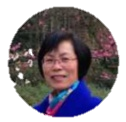 授课教师：陈笑缘
目录
常微分方程
的概念
常微分方程
的解法
经济应用举例
【问题1】已知某产品的边际成本函数为
，且固定成本
为50，如何求该产品的总成本函数？
设该产品的总成本函数为
，依题意得方程
【分析】
即
即
对上式两边积分，得
（6.1）
因为固定成本为50，因此（6.1）式还应满足条件
（6.2）
把（6.2）式代入 （6.1）式，得
所以，所求总成本函数是
（6.3）
【问题2】某曲线通过点          ，且在该曲线上任一点                处的
切线斜率为     ，求该曲线方程。
设该曲线方程为               ，
【分析】
即                    ，
对该式两边积分，得
依题意得方程
因为曲线通过点         ，
代入上式可得        ，
所以，所求曲线方程为
已知边际成本

求总成本函数
通过建立方程                  求
已知曲线斜率

求曲线方程
通过建立方程                  求
此类方程称为微分方程
常微分方程
定义6.3
含有未知函数的导数或微分的方程，称为微分方程。
如果微分方程中的未知函数为一元函数，则称其为常微分方程。
微分方程中所出现的未知函数导数的最高阶数，称为这个
微分方程的阶。
一般地，    阶微分方程的形式是                                 ，其中
是必须出现的，但                         可以不出现。
常微分方程
定义6.4
如果将一个函数代入微分方程中，使方程成为恒等式，
则称这个函数为该微分方程的解。如果微分方程的解中含有任意
常数，且独立的任意常数的个数与微分方程的阶数相同，则把这
样的解叫做微分方程的通解。如果微分方程的一个解不含任意常
数，则称这个解是微分方程在某一特定条件下的解，简称为特解
这个特定的条件称为初始条件。求微分方程的解的过程叫做解微
分方程。
常微分方程
回到引例1中
一阶微分方程
方程的通解，含一个任意常数，与方程阶数相同
初始条件
方程的特解，不含任意常数。
判断下列微分方程的阶
1
（1）
（2）
（3）
解：
（1） 因为该方程的未知函数的最高阶数是一阶，
所以它是一阶微分方程。
（2） 因为该方程的未知函数的最高阶数是二阶，
所以它是二阶微分方程。
（3） 因为该方程的未知函数的最高阶数是四阶，
所以它是四阶微分方程。
（1）验证函数                   （    为任意常数）是                 的通解；
所以函数                   （    为任意常数）是                的通解；
2
（2）函数                    是 在条件                 下的特解。
解：
（1） 因为                                                       ，
又                   中含有一个任意常数，
且它是一阶微分方程
（1）验证函数                   （    为任意常数）是                 的通解；
2
（2）函数                    是 在条件                 下的特解。
所以函数                    是 在条件                 下的特解。
解：
（2） 因为                                  ，
又                             ，
微训练
1.指出下列微分方程的阶数.
（2）
（1）
（3）
（4）
微训练
2.下列各题中的函数是否为所给微分方程的解？
（1）
（2）
目录
常微分方程
的概念
常微分方程
的解法
经济应用举例
形如                        的微分方程叫做可分离变量的一阶微分方程。
可分离变量的一阶微分方程
定义
如何求可分离变量的一阶微分方程呢？
是它的解，
我们称之为奇解。
情况一，如果             ，
情况二，如果             ，
那么          ，
那么我们一般有下列方法：
可分离变量一阶微分方程                       求解步骤
定理
第一步  分离变量，
将方程整理为                             的形式，
使方程两边都只含一个变量。
第二步  两边积分得
第三步  求解积分得                          ，
其中                      分别是                        的原函数。
第四步  若给出初始条件，则确定任意常数，求出特解。
解微分方程
1
解：
将方程改写为               ,
分离变量得
即
显然        也是方程解，
两边积分得                      ，
于是                                        ，
（    为任意常数）
因为所求微分方程的解为
解微分方程
1
解：
将方程改写为               ,
分离变量得
即
两边积分得                      ，
（    为任意常数）
因此所求微分方程的解为
求微分方程                                      满足初始条件                  的特解。
2
解：
将方程改写为                              ，
分离变量，得
于是                             ，
两边积分，得                             ，
所以所求微分方程特解为
将初始条件                 代入上式，求得          ，
即
已知某种放射性元素的衰变率与当时尚未衰变的放射性元素的量成正比，求这种放射性元素的衰变规律。
3
解：
设这种放射性元素的衰变规律是
分离变量，得
依题意，有
（   为比例常数，且         ）
两边积分，得                     ，
即
所以，所求放射性元素的衰变规律是
微训练
1.指出下列微分方程中，哪些是可分离变量微分方程.
（2）
（1）
（4）
（3）
微训练
2. 解微分方程
3 .解微分方程
4. 求微分方程                                         满足初始条件                  的特解。
一阶线性微分方程
定义
形如                               的微分方程叫做的一阶线性微分方程。
其中                     都是   的连续函数。
方程特点：它所含的未知函数    及其导数     都是一次的。
说明
当             时，上述微分方程称为一阶齐次线性微分方程。
当             时，上述微分方程称为一阶非齐次线性微分方程。
一阶线性微分方程                           求解方法
定理
第一步  先求一阶齐次线性微分方程                           的通解，
分离变量，得
两边积分，得                                     ，
整理，得一阶齐次线性微分方程的通解为：
一阶线性微分方程                           求解方法
定理
第一步  先求一阶齐次线性微分方程                           的通解：
第二步  把上述通解中的任意常数     换成     的未知函数          得：
第三步  把上式代入原微分方程中，得
一阶线性微分方程                           求解方法
定理
化简并整理，得
对后面的等式两边积分，得
第四步  把上式代入第二步得到的等式                      中，得
可验证上式就是一阶非齐次线性微分方程                                的通解，
我们把它称为一阶非齐次线性微分方程的通解公式。
这种解法称为常数变易法。
通常我们用通解公式求解更为便捷。
求微分方程                         的通解
1
解：
令
将它们代入一阶线性微分方程的通解公式并积分得
解微分方程
2
解：
令                                             ，
显然
将它们代入一阶线性微分方程的通解公式并积分得
微训练
1.  指出下列微分方程中，哪些是一阶线性齐次微分方程，哪些是一阶非齐次线性微分方程？
（2）
（1）
（4）
（3）
微训练
2.  解微分方程                        。
3.  求微分方程                         满足初始条件               的特解。
目录
常微分方程
的概念
常微分方程
的解法
经济应用举例
在经济领域里，已知边际函数，可利用不定积分求它们的原函数，一般地，有以下常见情况：
（1）已知边际成本           ，固定成本      ，则总成本
为微分方程                        的特解。
（2）已知边际收入           ，则总收入函数
为微分方程                       的特解。
（3）已知固定成本      ，边际利润             ,则总利润函数
为微分方程                       的特解。
固定成本50，
求总成
设某产品的边际成本函数为:                          ，
1
本函数          。
解：
由题意知：
分离变量得：
于是
又                  ,
所以             ,
故
已知某产品销售量为   时，收入变化率为                    ，求销售量为15时的总收入。
2
解：
由题意知：
分离变量得：
于是
又             ，
所以                         ，
因此销售量为15时，总收入为：
设利润    是广告费用    的函数，且它们之间的关系式满足如下方程：
3
其中     和    均为常数，假设当
试求     和     之间的函数关系式。
解：
先将方程变形为
这是一个一阶线性微分方程，其中
代入通解公式，得
设利润    是广告费用    的函数，且它们之间的关系式满足如下方程：
3
其中     和    均为常数，假设当
试求     和     之间的函数关系式。
解：
求得
把初始条件               代入上式，
所以，微分方程的通解为
于是，所求函数关系式为
微训练
1．设某产品当产量为    的边际成本函数是         ，生产该产品的
固定成本是     ，则总成本函数为          （     ）。
微训练
2．设某产品的固定成本为80，当产量为    时的变动成本为     ，边际收益为                 。求总收益函数、总成本函数和总利润函数。
微训练
2．已知某商品的固定成本为80，当产量为     时的变动成本为   
     ，边际收入为                      。求总收入函数、总成本函数和总利润函数。
经济数学在线开放课程
THANK YOU
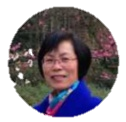 授课教师：陈笑缘教授